Janvier 2017
Réunion Post 3ème
Parents d’élèves 
Ste Thérèse Colomiers
La Salle Pibrac
Ordre du jour
3
1
2
La 2nde PRO
le post 3ème: quelles possibilités ?
La 2nde en LGT
4
5
Les lycées agricoles
Conclusion
1
Post 3ème: quelles possibilités ?
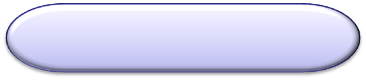 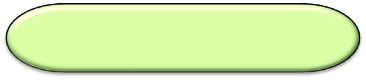 Enseignement supérieur
Insertion professionnelle
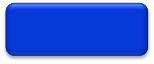 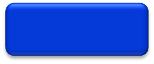 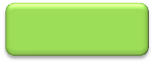 Terminale
générale
Terminale technologique
Terminale professionnelle
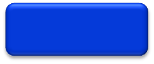 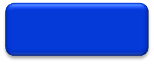 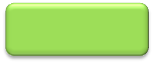 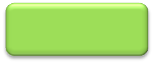 1ère générale
1ère technologique
1ère professionnelle
2ème année de CAP
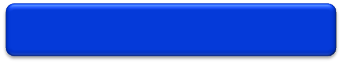 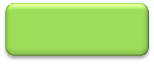 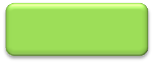 2nde générale et technologique
2nde professionnelle
1ère année de CAP
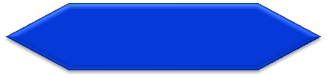 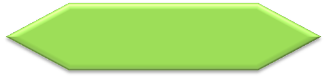 Voie générale et technologique
Voie professionnelle
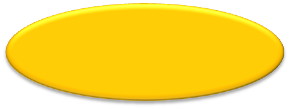 Après le collège
Baccalauréat général
Baccalauréat technologique
Baccalauréat professionnel
Certificat d’aptitude professionnelle
BEP ou CAP
en diplôme
intermédiaire
Les différents bacs généraux et technologiques et leurs profils
REMARQUE : la série S  se décompose en trois options

SVT en LG
EAT (écologie, agronomie et territoires) en LTA
SI en LT (les sciences de l’ingénieur remplacent SVT, les programmes de maths et physiques sont identiques)
Et les bacs hôtelleries  et TMD
LE POST-BAC
2 La 2nde de détermination en LGT
Séries par établissement
2 La 2nde de détermination en LGT
Un tronc commun
Deux enseignements d’exploration
Une option
2 La 2nde de détermination en LGT
L’accompagnement personnalisé:
2 heures hebdomadaires pour:
méthodologie, soutien , approfondissement, orientation
2 ENSEIGNEMENTS D’EXPLORATION
1 premier enseignement obligatoire d’économie parmi:
Principes fondamentaux de l’économie et de la gestion
Sciences économiques et sociales
1 second enseignement parmi:
-Principes fondamentaux de l’économie et de la gestion
Sciences économiques et sociales
Méthodes et pratiques scientifiques
Langue et culture de l’Antiquité: latin ou grec
Langue vivante 3 ou régionale  
Littérature et société
Création et activités artistiques
Biotechnologies
Sciences et laboratoire
Santé et social
Sciences de l’ingénieur
Création et innovation technologiques
Écologie, agronomie, territoire et développement durable (obligatoire pour S (EAT))
Les cas particuliers :
La langue vivante 3 et les langues de l’Antiquité
Les enseignements technologiques
Les enseignements spécifiques
Création et innovation technologiques
Sciences de l’ingénieur
Santé et social
Biotechnologies
Sciences et laboratoire
EPS
(5 h par semaine)
Arts du cirque
(6 h par semaine)
Arts appliqués
(6 h par semaine)
L’élève peut choisir de remplacer le deuxième enseignement d’exploration par une de ces trois langues :
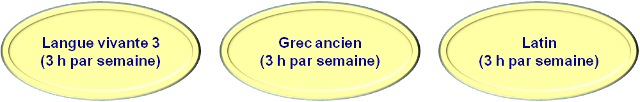 L’élève peut également choisir deux enseignements d’exploration de 1 h 30 hebdomadaire parmi les cinq enseignements d’exploration de la voie technologique en plus d’un enseignement d’économie :
L’élève peut enfin choisir de remplacer les deux enseignements d’exploration de 1 h 30 hebdomadaire par un de ces trois enseignements :
ENSEIGNEMENTS D’EXPLORATION PAR ETABLISSEMENT
2 La 2nde de détermination en LGT
Une option parmi:
LV3:étrangère                       ou régionale
Ss réserve (voir diapo EEX)
Section européenne
Arts
EPS
Langue et culture de l’Antiquité: latin 
Ss réserve (voir diapo EEX)
Une matière déjà choisie en enseignement d’exploration ne peut pas être prise 
en option facultative
QUELQUES ELEMENTS DU PROFIL D’UN ELEVE EN 2NDE LGT
LES SERIES GENERALES : PROFILS
Enseignement, droit, journalisme, interprétariat, communication…….
15
P BELOU
LES SERIES GENERALES : PROFILS
Droit, sciences économiques, commerce, enseignement, social, comptabilité, journalisme, communication, sciences politiques……
16
P BELOU
LES SERIES GENERALES : PROFILS
Enseignement, recherche, santé, ingénierie….
17
P BELOU
DES INFORMATIONS SUR LES BACS TECHNOLOGIQUES
St Joseph
Emilie de  Rodat
Ste Marie de Nevers
Ste Marie des Champs
3 La 2nde professionnelle
Le choix est vaste : 80 spécialités de bacs pro, menant souvent à plusieurs métiers. Mais vous ne savez pas encore exactement quelle spécialité choisir ? Pas de panique :la 2de professionnelle marque une première étape qui permet ensuite d’affiner son choix.
En 2de, la grande majorité des spécialités de bacs pro (55 d’entre elles) ont été regroupées en 19 champs professionnels. En choisissant un champ professionnel, les élèves de 2de pro se préparent à plusieurs spécialités de métiers voisins.
3 La 2nde professionnelle
Exemple:
Après la 2de professionnelle, il est ainsi possible (en fonction des offres de formation locales) de modifier son parcours en poursuivant dans une autre spécialité de bac pro relevant du même champ professionnel.
3 La 2nde professionnelle
Séries par établissement
Et aussi BAC PRO HOTELLERIE RESTAURATION à Ste Thérèse St Gaudens
3 La 2nde professionnelle
Tous les lycées professionnels privés catholiques proposent aux collégiens susceptibles d’être concernés ou intéressés de découvrir la filière professionnelle de leur choix sur une journée ou une demi-journée deuxième quinzaine de mars 2017. (décision imminente)
Procédure : 
Les professeurs principaux de 3ème avertissent les élèves de la proposition et en expliquent les modalités, relayés par un courrier aux parents.
les parents des collégiens intéressés contactent l’établissement souhaité et positionnent leur enfant sur la journée de leur choix.
L’établissement sélectionné avertit par courriel le collège d’origine de la présence de leur élève en précisant le jour et les créneaux horaires.
Le lycée accueille le jeune le jour J ou avertit immédiatement son collège d’origine de son absence
ET ENCORE………..
CAP EMPLOYE TECHNIQUE DE LABORATOIRE (STE MARIE DE NEVERS)
CAP PREPARATION ET REPARATION DES OUVRAGES ELECTRIQUES (ST JOSEPH)
CAP COMMERCE (STE MARIE ST SERNIN)
CAP AGENT POLYVALENT DE RESTAURATION (MYRIAM)
CAP CUISINE (Ste Thérèse St Gaudens)
En formation initiale 
ou en apprentissage
 ou enseignement agricole
4 Les lycées agricoles
LYCEE ST FRANCOIS LA CADENE LABEGE
LYCEE TECHNO : BAC STAV
LYCEE PRO :
Bac professionnel Aménagements paysagers
CAPA travaux paysagers
Bac professionnel Productions Horticoles
CAPA productions horticoles productions florales
Bac professionnel « Services Aux Personnes et Aux Territoires »
5 Conclusion
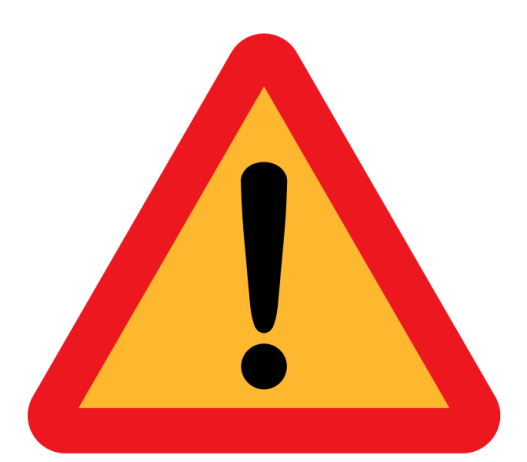 Vos interlocuteurs: 
directeurs, 
responsables pédagogiques, 
les professeurs principaux  
le BDI
5 Conclusion
Questions?